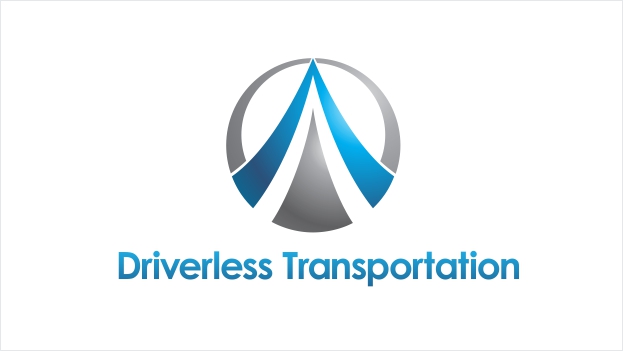 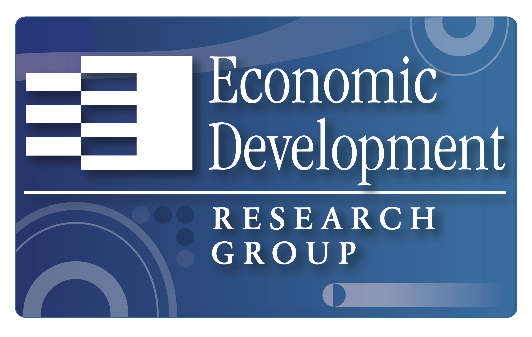 Driverless Transportation What Should You Be Planning For
October 21, 2014
Michael Rodriguez, AICP
EDR Group
John Estrada
DriverlessTransportation
DriverlessTransportation.com
The premier site for information on autonomous and connected vehicles and their underlying technologies
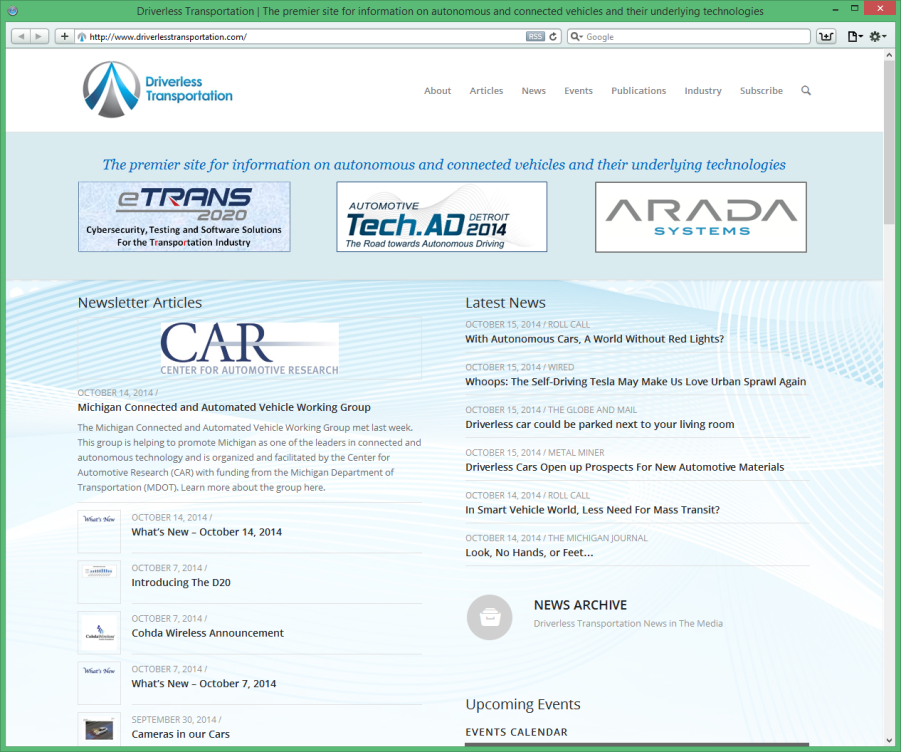 Follow Us On Twitter: @DriverlessTrans

Subscribe to the Mile Marker Newsletter
www.driverlesstransportation.com/subscribe
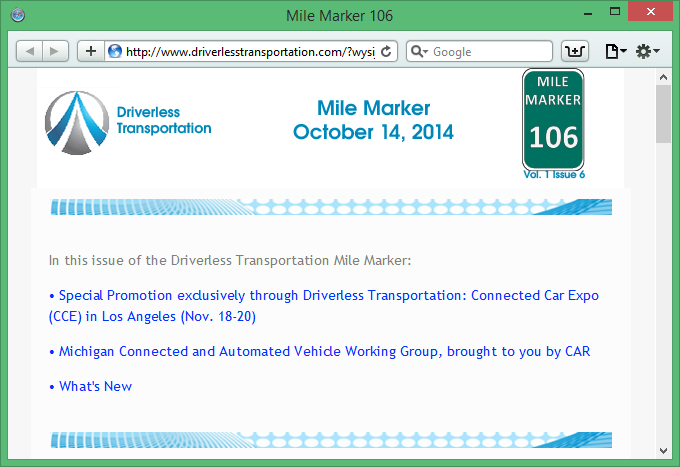 October 27, 2014
edrgroup.com     www.DriverlessTransportation.com
2
About EDR Group
Economic Development Research Group, Inc.
Est. 1996
Boston, MA – Tyson’s Corner, VA – Chicago, IL
Assisted MPOs nationwide
Portfolio
Transportation economics
Energy & Environment Economics
Economic Development Programs
Economic Impact & Benefit/Cost Analysis
TREDIS® Software
October 27, 2014
edrgroup.com     www.DriverlessTransportation.com
3
About EDR Group
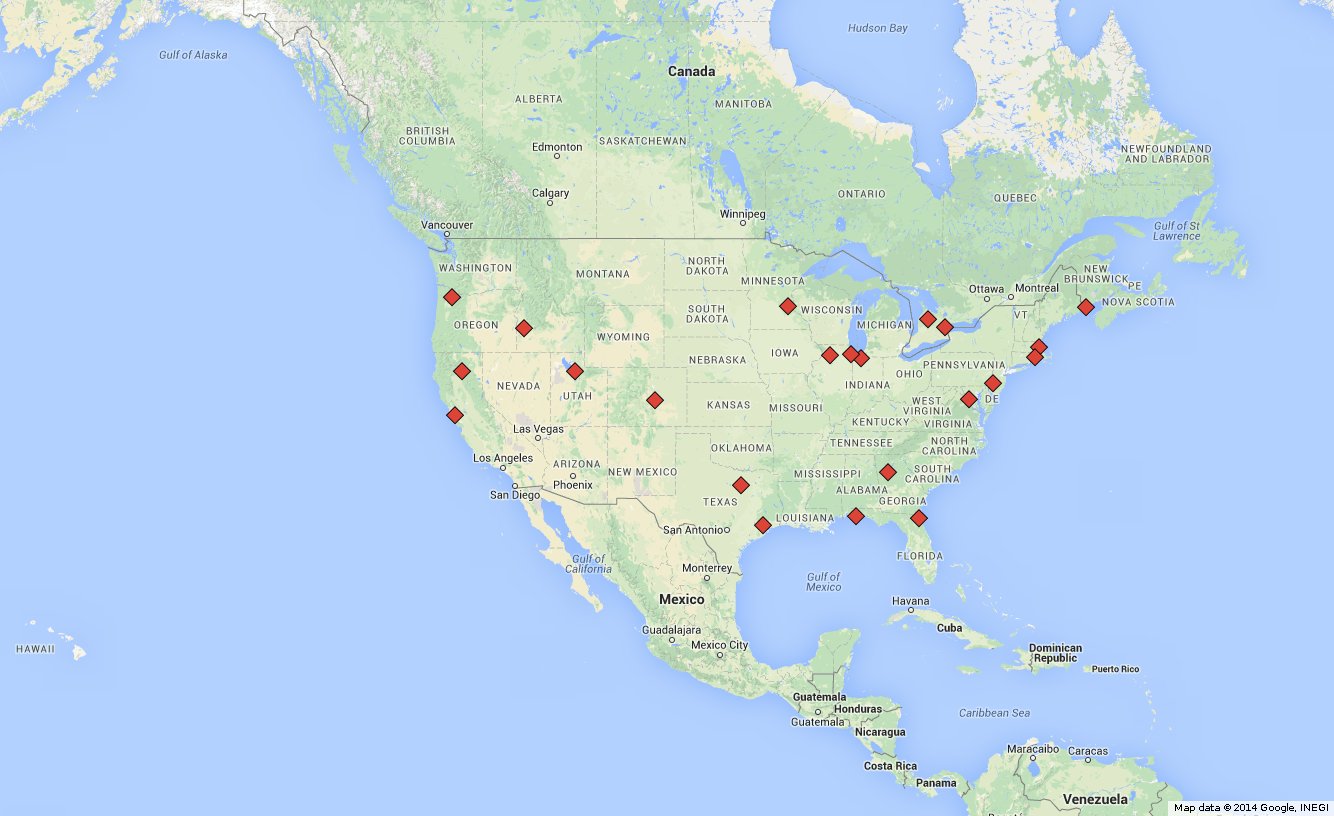 TREDIS® Use
TREDIS® Use
October 27, 2014
edrgroup.com     www.DriverlessTransportation.com
4
How to Assess
Benefit-Cost Analysis
Economic Impact Analysis
ECONOMIC MODELS
October 27, 2014
edrgroup.com     www.DriverlessTransportation.com
5
Value of Time
Reflects the opportunity cost  - ‘what else could I be doing instead of driving?’
Proportional to wages
Changes based on trip type
Peak vs Off-peak
Business vs Leisure
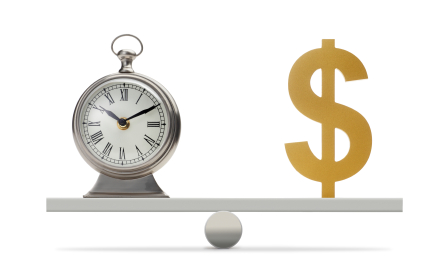 October 27, 2014
edrgroup.com     www.DriverlessTransportation.com
6
Productive Travel Time
Think of intercity trains, planes and buses
Users can be productive while in transit.
Productive travel timeis valued differentlythan unproductive travel time
Driving cars is veryunproductive!
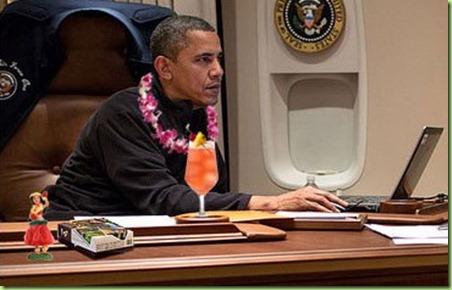 October 27, 2014
edrgroup.com     www.DriverlessTransportation.com
7
Example of Time Comparison
Driving
Assume VOT =$20/hr
No-Build takes 2hrs =$40
Build takes 1.5hrs = $30
Congestion costs = $40-$30=$10
Project reducing congestion saves $10 for that trip
Driver is 0% productive while driving
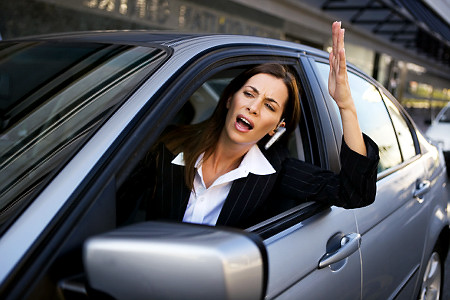 October 27, 2014
edrgroup.com     www.DriverlessTransportation.com
8
Example of Time Comparison
Driverless
Assume VOT =$20/hr
Assume 50% productivity
No Build takes 2hrs =$40
+50% productive = $20 bonus
Net = $20
Build takes 1.5hrs = $30
+50% productive = $15 bonus
Net = $15
Congestion costs = $20-$15 = $5
Project reducing congestion saves ONLY $5 for that trip
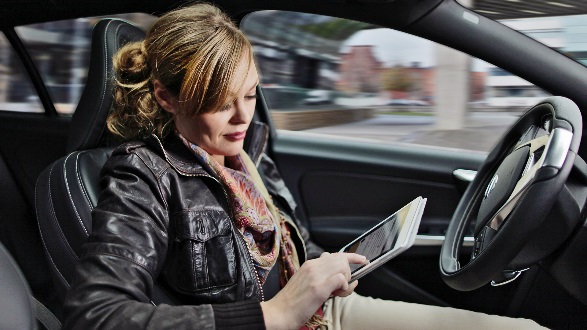 October 27, 2014
edrgroup.com     www.DriverlessTransportation.com
9
Depends on Level of Analysis
Individual Level
Aggregate Level
A user in an AV has a lower value of time
Therefore, user doesn’t care as much about congestion.
Depending how productive user can be.
Depends on overall market penetration of AVs
A project can actually try to increase market penetration.
AVs reduce congestion by efficiencies.
Have network effects.
System will have blend of AVs and regular vehicles.
October 27, 2014
edrgroup.com     www.DriverlessTransportation.com
10
Some Math
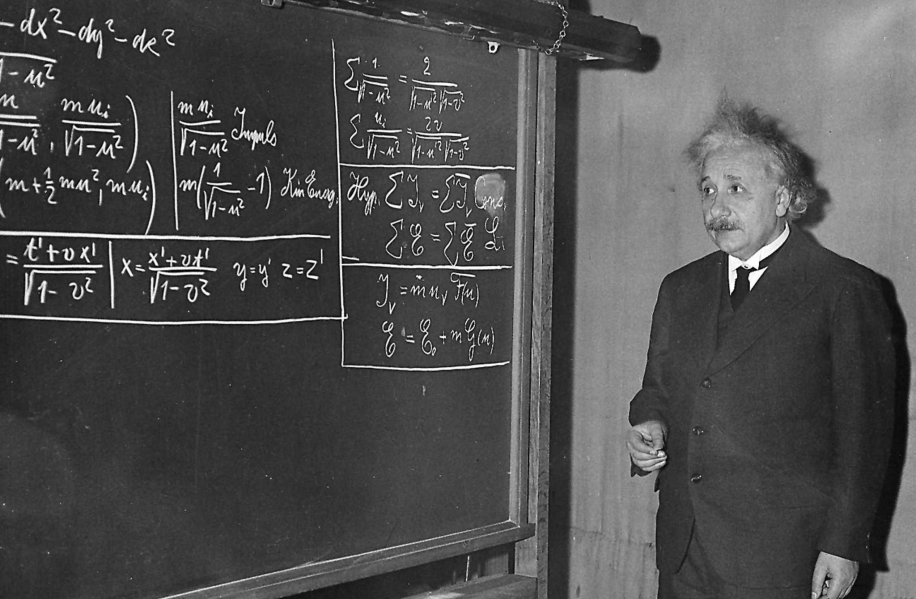 October 27, 2014
edrgroup.com     www.DriverlessTransportation.com
11
Network Effects
AVs will impact the rest of the network
Can travel at higher speeds
Can increase reliability effects.
Reduce VHT for other networks on the system.
Significant effects for high AVmarket penetration
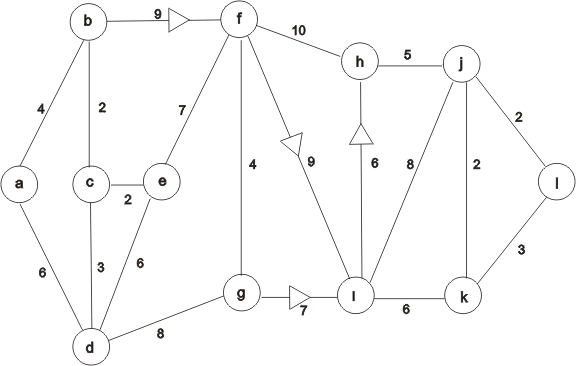 October 27, 2014
edrgroup.com     www.DriverlessTransportation.com
12
Freight
Business Costs = Driver wage + Commodity Cost + Operating Costs
AV takes out driver wage
Adds capital cost of initial investment
Has network effects
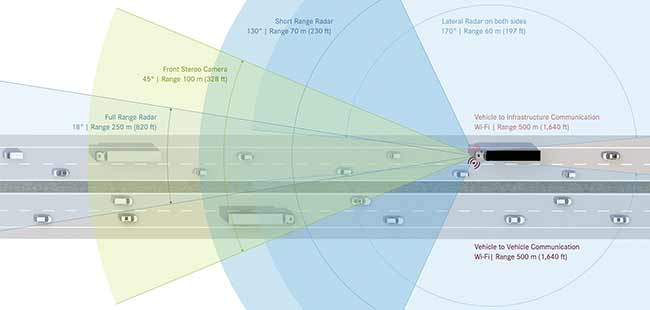 October 27, 2014
edrgroup.com     www.DriverlessTransportation.com
13
Back to Economic Impacts
October 27, 2014
edrgroup.com     www.DriverlessTransportation.com
14
Planning For All of This
Transportation Models can assume effects of driverless transportation
Use Economic Models to calculate
Benefit-cost Analysis
Economic Impacts
October 27, 2014
edrgroup.com     www.DriverlessTransportation.com
15
TREDIS®
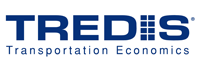 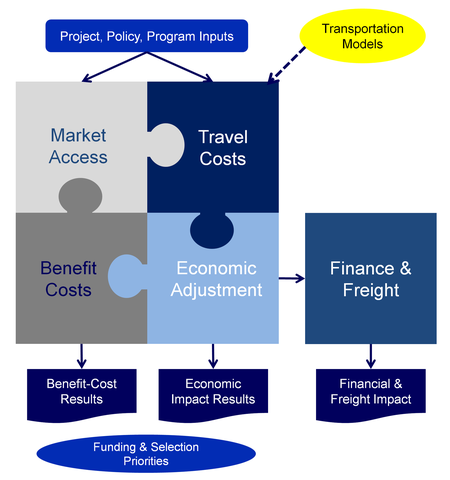 Allows for use of AVs as a unique mode
Can estimate impacts of freight savings
Can estimate B/C of AV policies
October 27, 2014
edrgroup.com     www.DriverlessTransportation.com
16
That’s Very Interesting,
But Why Do I Care Now?
October 27, 2014
edrgroup.com     www.DriverlessTransportation.com
17
Driverless Transportation Is Coming…
“Google's Sergey Brin: You'll ride in robot cars within 5 years.”
c-net, September 2012
“I am committing to be ready to introduce a new ground-breaking technology, Autonomous Drive, by 2020, and we are on track to realize it.”  
Nissan and Renault CEO Carlos Ghosn, August 2013
Tesla cars “should be able to do 90% of miles driven within three years”
Elon Musk, Tesla CEO, September 2013
“Super highway: A14 to become Britain's first internet-connected road”
The Guardian, October 2013”
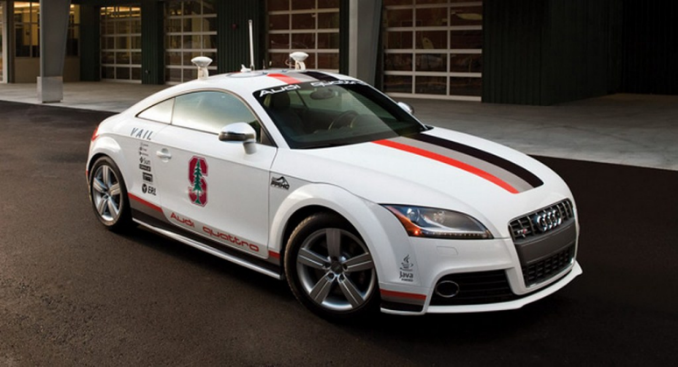 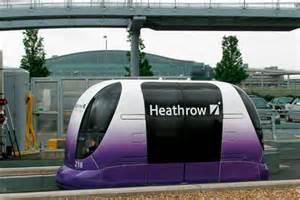 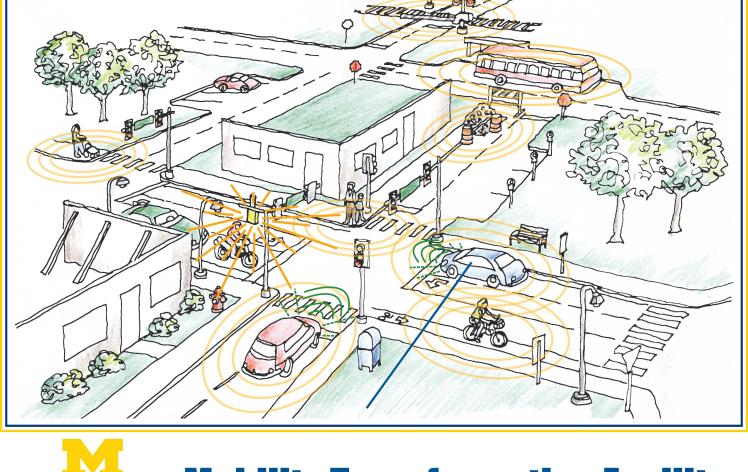 18
October 27, 2014
edrgroup.com     www.DriverlessTransportation.com
Moving Even Faster in 2014
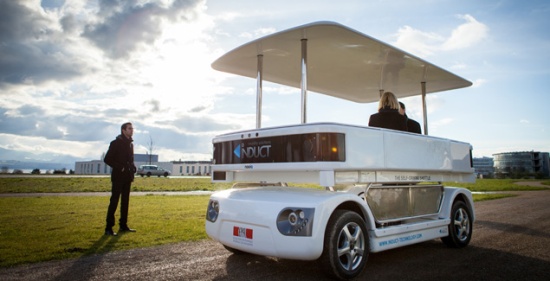 Induct announced rollout out of its NAVIA on college campuses and military bases

Google announced they had 700,00 miles of testing and their new vehicle designed for low speed urban roads


Mary Barra, GM CEO, Announced that Cadillac will have Super Cruise starting with the 2017 Model Year
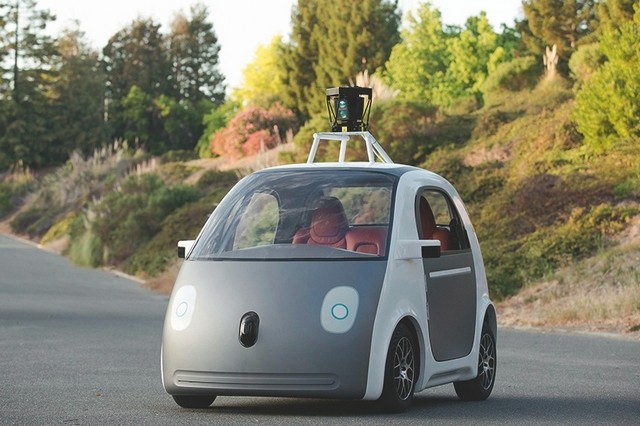 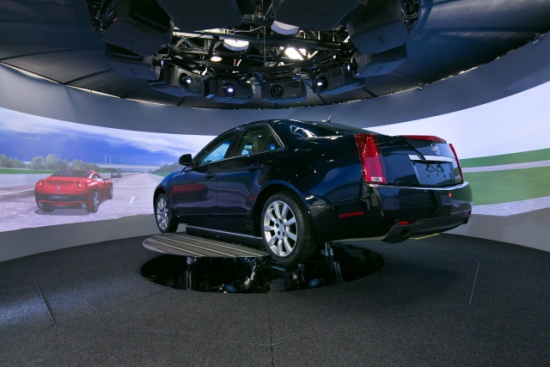 October 27, 2014
www.DriverlessTransportation.com
19
What Is Driving This Change?
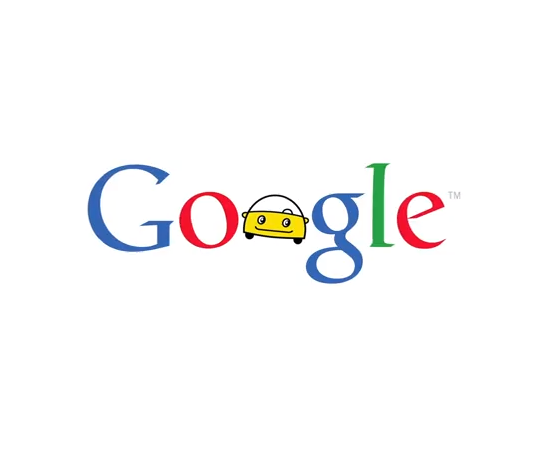 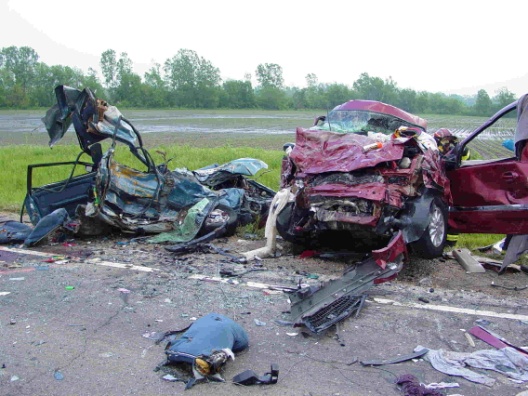 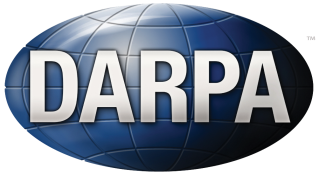 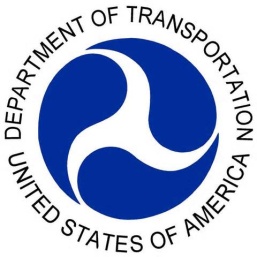 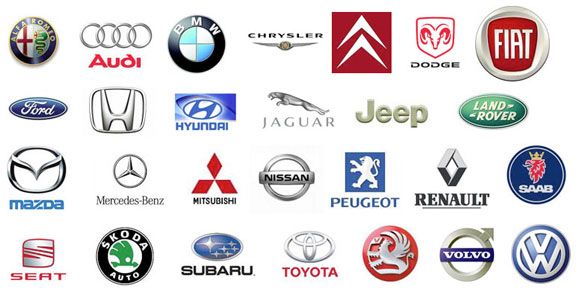 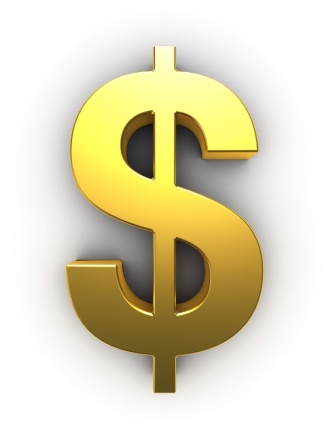 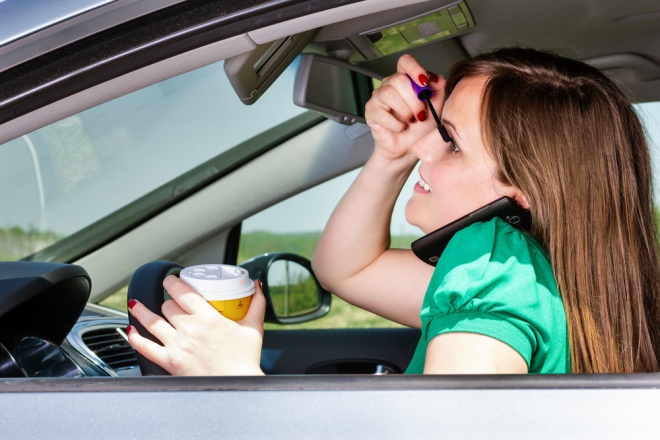 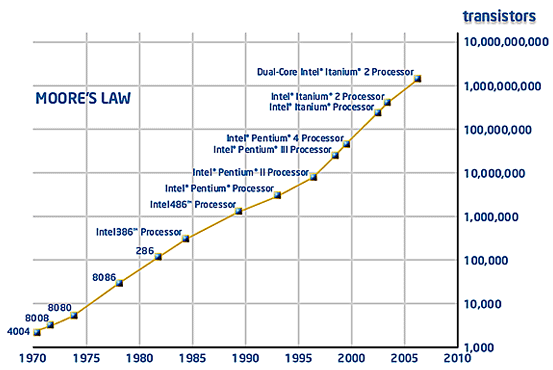 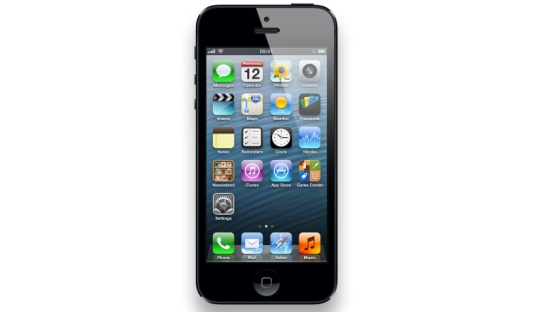 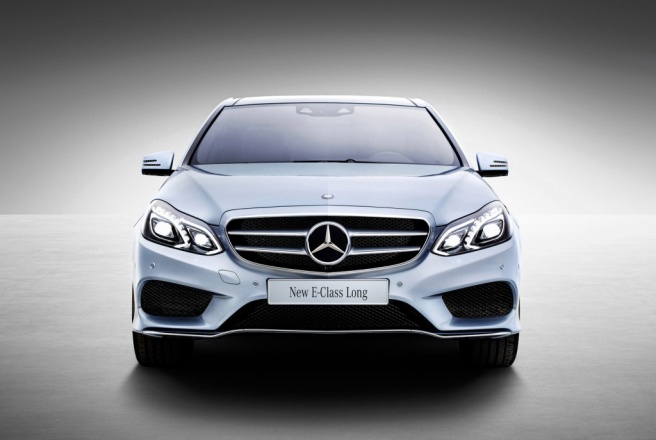 >
[Speaker Notes: People Are Terrible Drivers
32,000 people in the U.S. and over a million worldwide are killed each year in car accidents
95% of this is due to driver error
In the U.S., it is the #1 killer of people age 1 - 34.
Cars are as safe as they are going to get.
The best way to avoid accidents is to replace the driver with something that won't be drunk, drowsy, drugged or distracted.
Driving is the Distraction
People would much rather be doing something else, anything else while they are driving. 
The allure of “perfect driving machine” is a myth
Money, Money, Money
Over $121 billion is wasted each year by commuters due to time and fuel spent in traffic
The opportunities for reinventing businesses are just too large
Benefits to other business like delivery, long haul trucking and taxi services of removing the driver cost are just too great
In addition, all that extra time means people can be consuming Google Ads or TV Ads or paying for more Netflix movies.]
It’s Going To Be Big
Autonomous Vehicles “have the potential to save the U.S. economy roughly $450 billion per year” 
ENO Report, October 2013
“Sales of driverless vehicles are expected to surpass 95.4 million by 2035 representing 75% of all light-duty vehicle sales”  
August 2013 report by Navigant Research
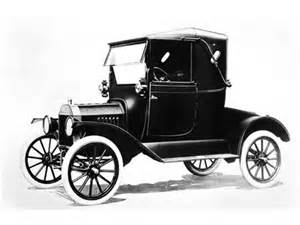 Driverless Transportation will be a tremendously disruptive technology
October 27, 2014
edrgroup.com     www.DriverlessTransportation.com
21
Bigger Still, According toMorgan Stanley
Bull / Bear
$0.7 to $2.2 trillion
4.4% to 14% GDP
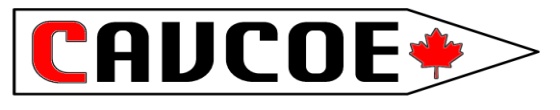 22
This slide provided by:
And It will Impact A Lot
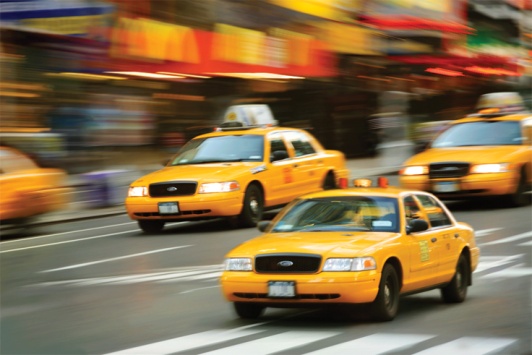 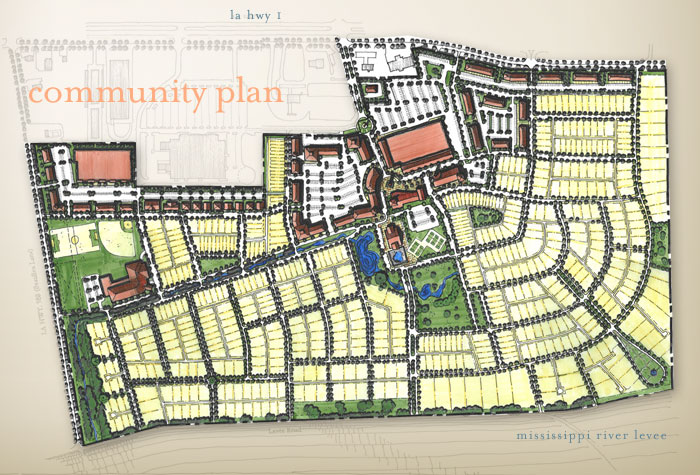 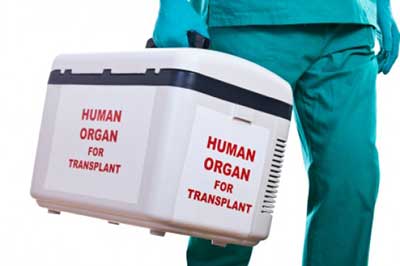 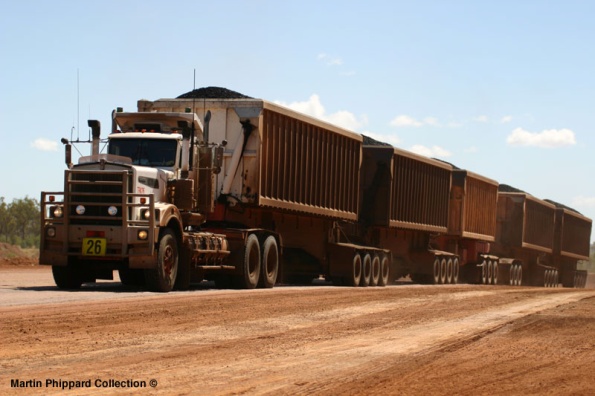 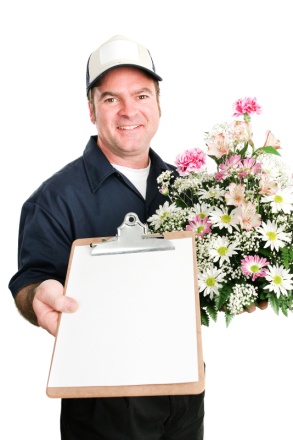 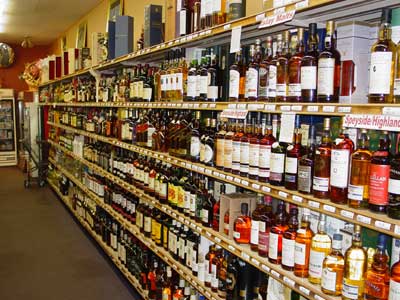 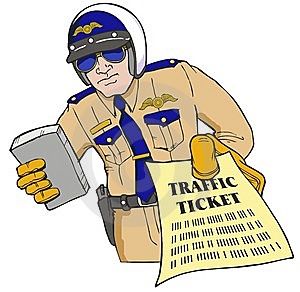 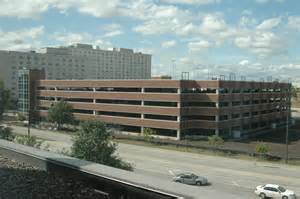 October 27, 2014
edrgroup.com     www.DriverlessTransportation.com
23
NHTSA Levels
No-Automation (Level 0): The driver is in complete and sole control of the primary vehicle controls – brake, steering, throttle, and motive power – at all times.
Function-specific Automation (Level 1): Automation at this level involves one or more specific control functions. Examples include electronic stability control or pre-charged brakes, where the vehicle automatically assists with braking to enable the driver to regain control of the vehicle or stop faster than possible by acting alone.
Combined Function Automation (Level 2): This level involves automation of at least two primary control functions designed to work in unison to relieve the driver of control of those functions. An example of combined functions enabling a Level 2 system is adaptive cruise control in combination with lane centering.
Limited Self-Driving Automation (Level 3): Vehicles at this level of automation enable the driver to cede full control of all safety-critical functions under certain traffic or environmental conditions and in those conditions to rely heavily on the vehicle to monitor for changes in those conditions requiring transition back to driver control. The driver is expected to be available for occasional control, but with sufficiently comfortable transition time. The Google car is an example of limited self-driving automation.
Full Self-Driving Automation (Level 4): The vehicle is designed to perform all safety-critical driving functions and monitor roadway conditions for an entire trip. Such a design anticipates that the driver will provide destination or navigation input, but is not expected to be available for control at any time during the trip. This includes both occupied and unoccupied vehicles.
October 27, 2014
www.DriverlessTransportation.com
24
Levels Are Not Sufficient
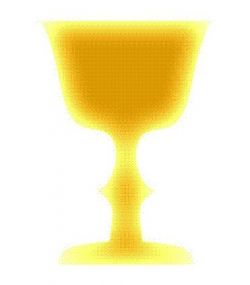 4
Need To Include
Where The System
Operates To Really
Track What Is Happening
3
2
1
Somewhat Dedicated
Roadway
Dedicated
Roadway
Limited
Public
Roadways
All
October 27, 2014
www.DriverlessTransportation.com
25
Where Are We Today
In Production
🚛
🚆
4
🚆
Mining Vehicles
Some Subway/Rail Systems
3
Airport Terminal Trains
🚘
2
ACC & Lane Tracking
🚘
1
Auto-Braking, Adaptive Cruise Control (ACC)
Somewhat Dedicated
Roadway
Dedicated
Roadway
Limited
Public
Roadways
All
October 27, 2014
www.DriverlessTransportation.com
26
Where Are We Today
Announced
🚆
🚛
Major New Subway Systems
4
🚆
🚘
🚆
Downtown Pod Cars
3
🚛🚛
🚘
ACC & Lane Tracking
🚘
2
🚘
1
Limited Platooning
Somewhat Dedicated
Roadway
Dedicated
Roadway
Limited
Public
Roadways
All
October 27, 2014
www.DriverlessTransportation.com
27
What’s On The Horizon
Coming
🚘
🚆
🚛
🚘
One Car Anywhere 15 yrs
4
🚆
🚘
🚆
🚘
Small Town Systems 3 – 7 yrs
3
🚛🚛
🚛🚛
Highway Driving
3-5 Years
🚘
2
🚘
🚘
1
Platooning – One Driver
3 – 5 Years
Somewhat Dedicated
Roadway
Dedicated
Roadway
Limited
Public
Roadways
All
October 27, 2014
www.DriverlessTransportation.com
28
For More Information
Michael Rodriguez
mrodriguez@edrgroup.com
John Estrada
john@driverlesstransportation.com
@DriverlessTrans
Thank-You
October 27, 2014
www.DriverlessTransportation.com
29